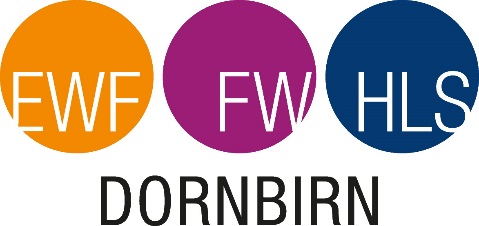 Hygiene-und Präventionskonzept an unserer Schule:Covid-19-Pandemie
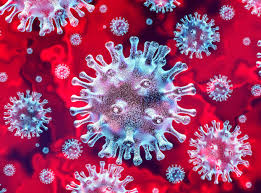 1
Anreise zur Schule

Einhaltung der aktuellen Maßnahmen in öffentlichen Verkehrsmitteln

Der Mund-Nasen-Schutz/FFP2 Maske laut aktueller Anordnung ist von den Schülerinnen selbst mitzubringen. 
	Regelmäßiges Waschen bei 60° bzw. Wechsel 
	desselben liegt in der Eigenverantwortung der 	Schülerinnen
2
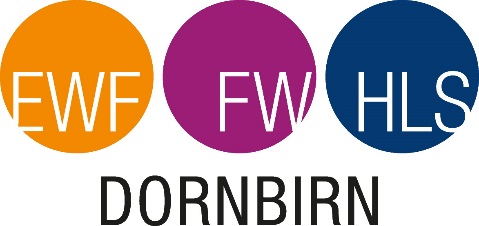 Eintreffen in der Schule


Ansammlung von Menschen beim Eintreffen in der Schule vermeiden.

Im Eingangsbereich/in den Gängen:
	Alle 3 Risikostufen: MNS/FFP2 Maske

Der notwendige Sicherheitsabstand (mind.1m) soll zu allen Personen eingehalten werden
3
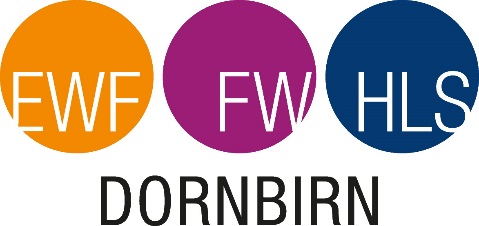 Nach dem Betreten der Schule

HÄNDE WASCHEN!
	Mind. 30 Sekunden, mit Flüssigseife, die Wassertemperatur 	spielt keine Rolle (Waschbecken in Klassen, WCs und 	gegenüber der neuen Volksschule an der Hausmauer!)
Nur, wenn man die Hände nicht waschen kann: Alkoholhältiges Händedesinfektionsmittel verwenden (Spender in allen Stockwerken).
4
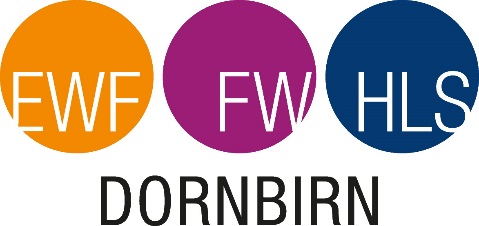 In der Schule

Abstand: Die SchülerInnen sollen sich nach dem geordneten Aufenthalt im Spindbereich (auch hier ist auf ausreichend Sicherheitsabstand zu achten) zügig in ihre Klassen begeben.

MNS/FFP2 Maske: Alle Risikostufen: Mund-Nasenschutz im Gang
5
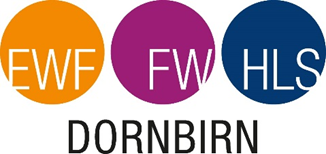 ACHTUNG! 


Es gibt 3 Risikostufen, die von der Behörde (nicht der Schule) inzidenzabhängig festgelegt werden:
Risikostufe 1 und 2: KEINE MNS /FFP2 Maske in der     
	Klasse (nur freiwillig) 
Risikostufe 3: ALLE MNS /FFP2 Maske, auch in der Klasse/Küche
6
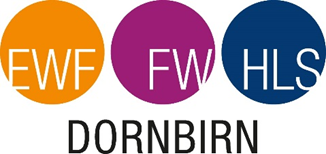 BORG Lauterach
ACHTUNG!

Für eine etwaige Befreiung vom MNS aufgrund gesundheitlicher Gründe ist ein (fach)ärztliches  Attest zu bringen.
Sollte ein Umstieg auf Gesichtsvisier (Face Shield) nicht möglich sein, ist ebenso ein Attest zu bringen.
	In diesem Fall (und NUR in diesem) entfällt die MNS-
	Pflicht.
7
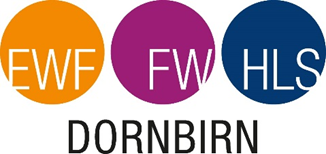 BORG Lauterach
Corona Tests an der Schule 
mit Corona Testpass für außerschulische Veranstaltungen:

Nicht geimpfte SchülerInnen:
Montag AG-Test+ PCR-Test und AG-Test
Donnerstag AG-Test
Gültigkeit: PCR-Test: 72h, AG-Test: 48h
Es werden in der Schule auch weiterhin Antikörpertests für den Genesungsstatus anerkannt (gültig für 90 Tage). Sobald sich jedoch Schüler/innen und Lehrpersonen z.B. im Rahmen einer Schulveranstaltung außerhalb der Schule aufhalten, gelten die verschärften Maßnahmen und hier vor allem die 2-G-Regel (Antikörpertests werden außerhalb der Schule nicht mehr anerkannt).
8
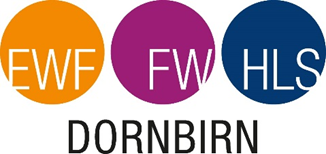 BORG Lauterach
Corona Tests an der Schule 
mit Corona Testpass für außerschulische Veranstaltungen:
9
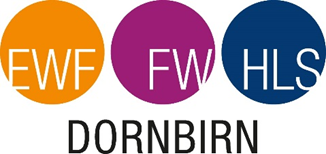 BORG Lauterach
Tests von befugten Teststationen außerhalb der Schule 
z.B. Apotheke, Teststraße, Ärztin/Arzt: 

Sind möglich->AB Zeitpunkt der Testung auswärts
PCR in der Schule 72 Stunden gültig,
Antigen 48 Stunden gültig
Selbststests zu Hause sind nicht gültig!!
10
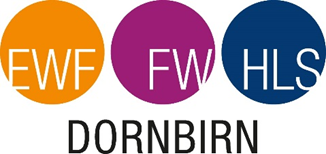 BORG Lauterach
Schulfremde Personen(auch Eltern):

Für den Eintritt in die Schule gilt die 3G Regel und
	der entsprechende Nachweis:
	Geimpft, Getestet oder Genesen
Weiters besteht Mund-Nasen-Schutz Pflicht in allen Gängen/im Eingangsbereich/im Klassenzimmer/in der Küche. 
Wir raten, dass Elterngespräche möglichst telefonisch gemacht werden.
11
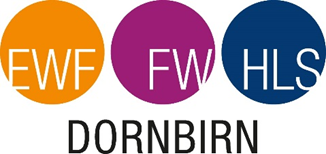 BORG Lauterach
Hygienemaßnahmen allgemein

 Augen, Nase und Mund nach Möglichkeit nicht berühren bzw. nach Berühren Handhygiene.

Auf Atemhygiene achten. Beim Husten oder Niesen Mund und Nase mit gebeugtem Ellbogen oder Papiertaschentuch bedecken und sofort entsorgen. Schreien sollte vermieden werden. 

Querlüften und Stoßlüften nach 20 min in jeder Unterrichtseinheit für mind. 5 Minuten. Im EDV Raum mechanische Luftreinigung!
12
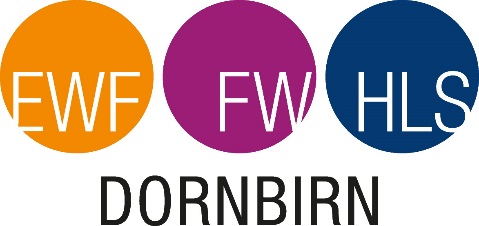 Hygienemaßnahmen in der Küche

 
Risikostufe 1: Keine MNS/FFP2 Maske
Risikostufe 2 und 3: Beim Kochen und im Service in der Küche MNS/FFP2 Maske. Es wird grundsätzlich allen empfohlen, eine FFP 2 Maske zu tragen, um sich und andere zu schützen.
Zusätzlich gelten die Hygieneempfehlungen für den fachpraktischen Unterricht des Ministeriums und die allgemeinen Hygienebestimmungen.
LÜFTEN nach 20 Minuten für mind. 5 Minuten.
13
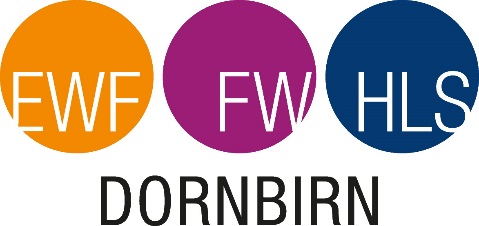 Symptome? 
Positiver Test Zuhause? Verdacht auf Covid-19?

Schülerin/Schüler ist Zuhause: Wer sich krank fühlt, Fieber (ab 37,5 Grad Temperatur), Husten,   Halsschmerzen, Geruchs-Geschmacksverlust hat :
	ZUHAUSE BLEIBEN und Klassenvorständin wie immer informieren! 
Lehrerin/Lehrer ist Zuhause : Wer sich krank fühlt, Fieber (ab 37,5 Grad Temperatur), Husten,  Halsschmerzen, Geruchs-Geschmacksverlust hat :
	ZUHAUSE BLEIBEN und Direktorin wie immer informieren! 
Immer bei Symptomen 1450 anrufen für weitere Abklärung. Bei Verdacht oder Bestätigung einer eigenen Corona Infektion/ oder einer im Haushalt lebenden Personen muss immer sofort die Direktorin (05572 / 21317) informiert werden, ABER die Entscheidung über eine eventuelle Quarantäne der Schülerin/Klasse/Lehrperson bzw. Testung einer Klasse/von Banknachbarinnen etc. obliegt der Bezirksverwaltungsbehörde, nicht der Direktorin!
Grundsätzlich wird immer empfohlen, eine NMS Maske zu tragen.
KEINESFALLS Fotos von positiven Selbsttests Zuhause an Klassenkameradinnen/Lehrpersonen/Direktorin schicken.
Bei positiven Coronatests von SchülerInnen/Lehrpersonen, die Zuhause gemacht wurden, wird von der Schule aus keine Benachrichtigung an Eltern/SchülerInnen gemacht. Wenn sich der Verdacht durch die PCR Testung bestätigt, ordnet die Gesundheitsbehörde (nicht die Direktorin) weitere Schritte an bzw. Eltern/SchülerInnen werden darüber informiert.
u14
Positiver Test in der Schule? Verdacht auf Covid-19?
SchülerIn in der Schule anwesend:
	Eine SchülerIn, die gerade ein positives Antigen Testergebnis in der Schule 	(kann falsch- positiv sein!!) hat oder Symptome aufweist (Fieber =ab 37,5 	Grad 	Temperatur, 	Husten, Halsschmerzen, Durchfall) und befürchtet, an COVID-19 erkrankt zu sein, ist von der Lehrperson, die gerade in der Klasse Unterricht hat/den Corona Test durchgeführt hat, im Untersuchungsraum unterzubringen. 
SchülerIn NICHT mit Bus nachhause fahren lassen- die Eltern müssen Schülerin abholen! Die Lehrperson informiert die Direktorin, dass es einen Verdachtsfall gibt.
Die Eltern rufen sofort 1450 an für weitere Abklärung (PCR Test außerhalb der Schule). Der Unterricht läuft normal weiter, bis von der Gesundheitsbehörde (nicht von der Direktorin) Maßnahmen verordnet werden. Grundsätzlich wird immer empfohlen, eine NMS Maske zu tragen. Eltern und SchülerInnen werden ohne Bekanntgabe eines Namens von der Schule informiert, wenn der positive Test an der Schule im Rahmen der Testungen gemacht wurde- nicht bei Selbsttests Zuhause.
Lehrpersonen: An der Schule positiv getestete Lehrpersonen fahren unverzüglich mit PKW Nachhause/lassen sich abholen, rufen sofort 1450 an für weitere Abklärung (PCR Test außerhalb der Schule), informieren die Direktorin. Der Unterricht in den Klassen läuft normal weiter, bis die Gesundheitsbehörde (nicht der Direktorin) weitere Maßnahmen ergreift (z.B. Testung der ganzen Klasse/Klassen). Grundsätzlich wird immer empfohlen, eine NMS Maske zu tragen. Eltern und SchülerInnen werden ohne Bekanntgabe des Namens der Lehrperson von der Schule informiert, wenn der positive Test an der Schule im Rahmen der Testungen gemacht wurde- nicht bei Selbsttests Zuhause.
15
QUARATÄNE?


Die Entscheidung über eine eventuelle Quarantäne von SchülerInnen/Klasse/Klassen/Lehrpersonen etc. obliegt der Bezirksverwaltungsbehörde, nicht der Schule/Direktorin.

Anmerkung zur Durchführung des Unterrichts bei Quarantäne von Schüler/innen:

Befinden sich sämtliche Schüler/innen einer Klasse in Quarantäne, so wird der Unterricht mit sofortiger Wirkung auf Distance Learning umgestellt. Ab dem 5. Tag ist ein Freitesten möglich, d.h. der Präsenzunterricht ist wieder aufzunehmen.
Befinden sich aber nur einzelne Schüler/innen in Quarantäne, so haben diese das Recht, sich über den durchgenommenen Lehrstoff bei Lehrpersonen oder Mitschüler/innen zu informieren. Für geimpfte und genese Schüler/innen findet der Präsenzunterricht regulär statt.
16
ACHTUNG!

Gehört man zu einer gesundheitlichen RISIKOGRUPPE: 
	ZU HAUSE BLEIBEN!
 
Unklarheit, ob Risikogruppe (SchülerIn selbst oder Person im gleichen Haushalt)?       Hausarzt/-ärztin kontaktieren und Direktorin informieren (per Telefon), wie weiter vorgegangen wird. Der fachpraktische Unterricht Küche&Service kann an der Schule NUR mit Testung stattfinden.
17
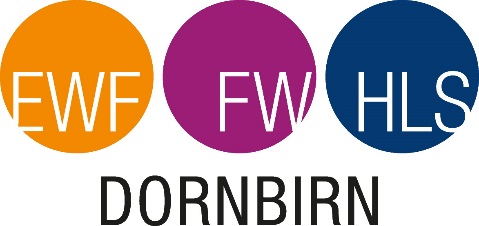 ACHTUNG!

Nichterfüllung der angeführten Präventionsmaßnahmen (z.B. Testverweigerung):
	Bei Nichtbefolgung der Präventionsmaßnahmen: 
	SchülerIn muss Zuhause bleiben, aber es gibt keine Arbeitspakete/
	Videoschaltungen live in den Unterricht etc. SchülerIn muss sich selbst bei 	Lehrpersonen/MitschülerInnen über Gelerntes erkundigen.
 
Der fachpraktische Unterricht, Küche&Service, Schularbeiten können nur in Präsenz an der Schule mit Testung und ev. MNS 	Maske stattfinden. Es gibt keine mündlichen Prüfungen z.B. über teams mehr wie im Schuljahr 2020/21. 
„Distance - learning“ wie im Schuljahr 2020/21 ist derzeit nicht mehr vorgesehen.
18
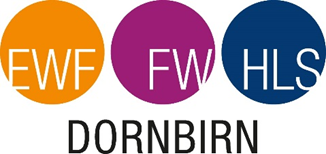 BORG Lauterach
Sonstiges

Neuigkeiten zu Sicherheitsstufe etc. ist auf WEBUNTIS zu lesen

Ausreichend Flüssigseife/Desinfektionsmittel in den Räumlichkeiten der Schule sind vorhanden

In den Räumlichkeiten, WCs und an Möbeln der Schule / an diversen technischen Geräten (PC/Computermaus) / in der Küche wird für regelmäßige und ausreichende Reinigung/Desinfektion gesorgt.
19
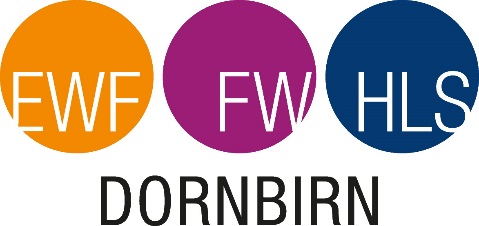 LINKS:

4 Säulen Sicherheitskonzept:
www.sichereschule.at
http://www.bmbwf.gv.at/hygiene
www.bmbwf.gv.at/allesspült
www.bmbwf.gv.at/selbsttest
www.bmbwf.gv.at/coronatestpass
vorarlberg.at/coronapage-artikel-mehrsprachige Information

Erklärvideo Richtiges Händewaschen 
Erklärvideo zum Husten und Niesen
Erklärende Tafel zum PCR Spültest
20
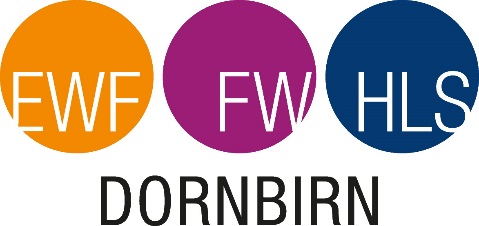 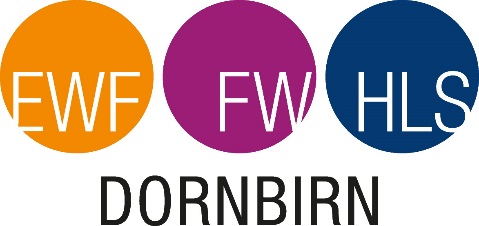 DANKE FÜR EURE AUFMERKSAMKEIT!

AUSSERGEWÖHNLICHE ZEITEN ERFORDERN
AUSSERGEWÖHNLICHE MASSNAHMEN, ABER:
GEMEINSAM SCHAFFEN WIR DAS!



Das Team HLS/FW/EWF Dornbirn mit der 
Schulärztin Dr. med. Lydia Giner
21